Mark Making
Mark making as a visual language
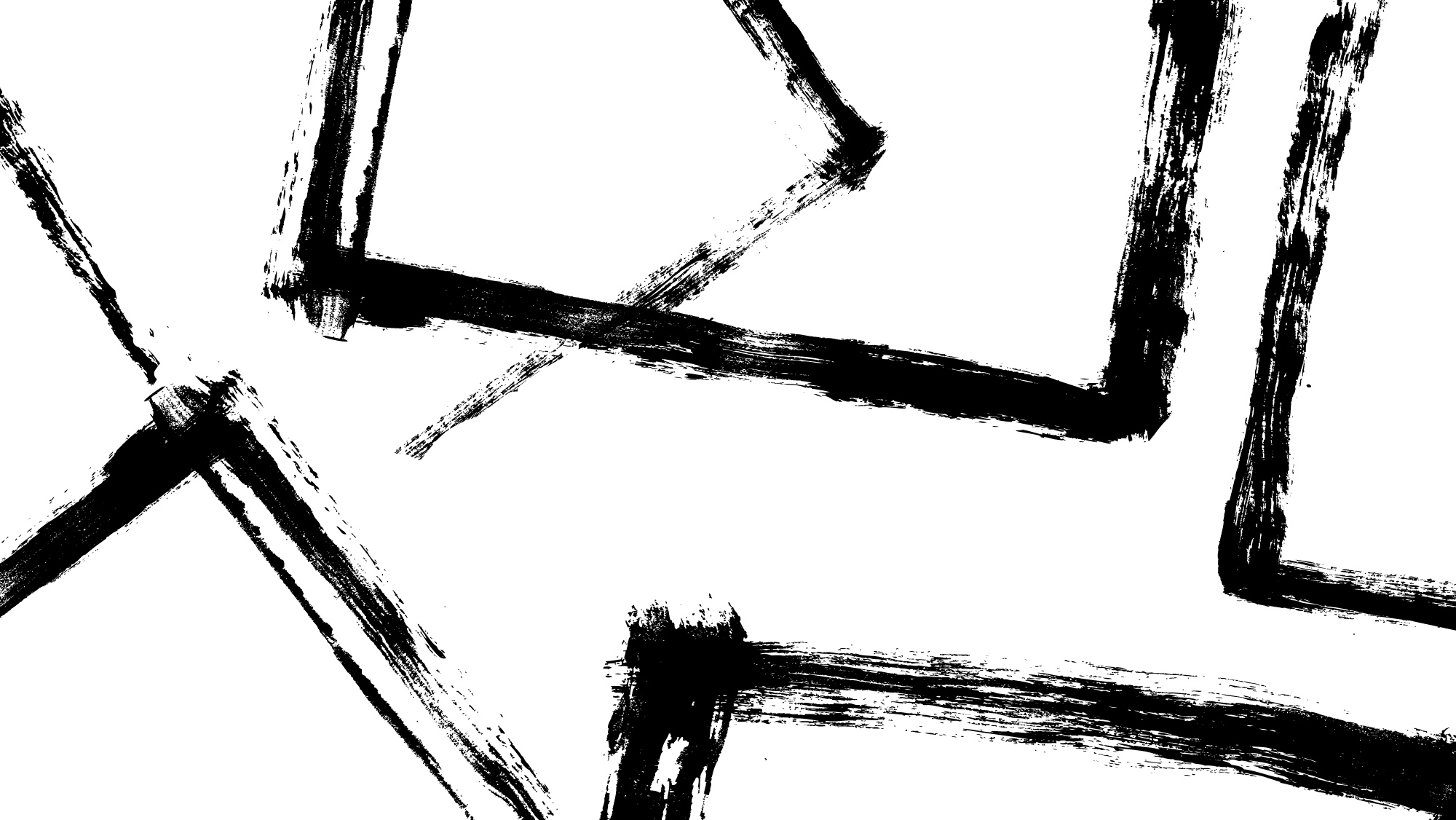 Visual Recording
Mark making can help record: 
Mood
Emotion
Memory
Feeling
It gives you a chance
to experiment with
media in unusual and
exciting ways.

It can help you out of
a creative rut by
helping you put pen to
paper in a free and
expressive way.
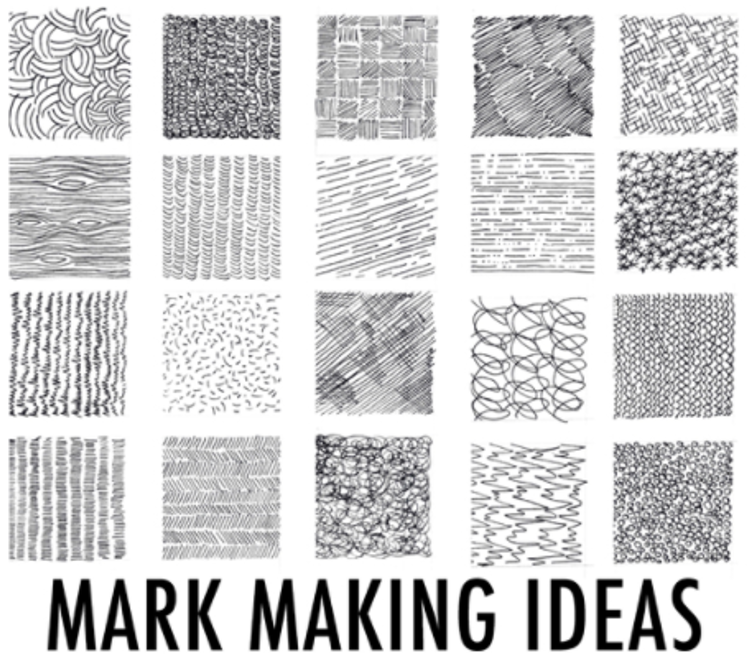 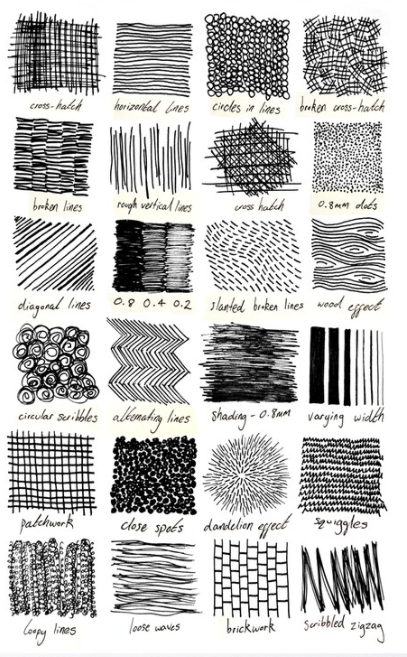 Can you see how Charlie Mackesy uses mark making to create his pictures with an ink pen?
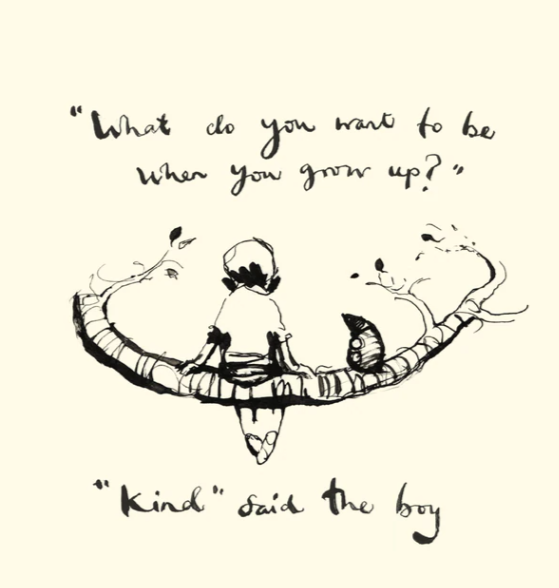 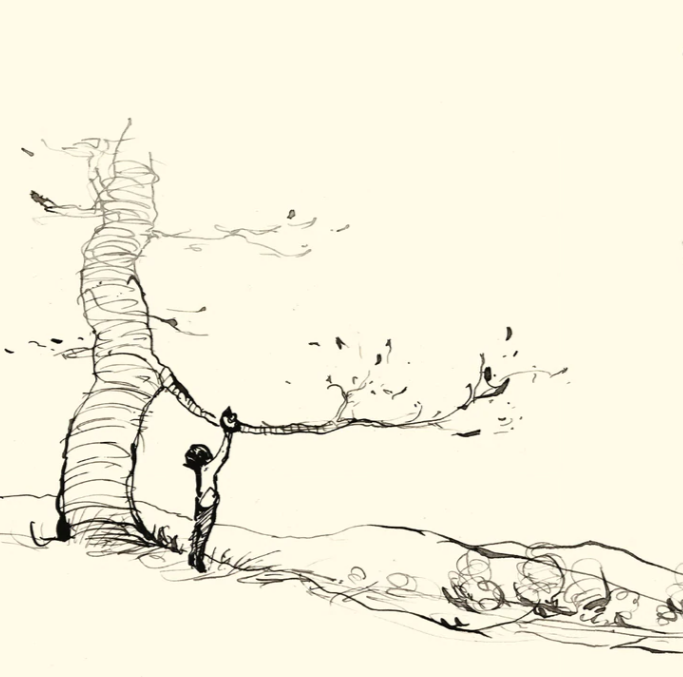 You have two art tasks to complete today.   First, complete this duplication warm-up drawing exercise.

Then…
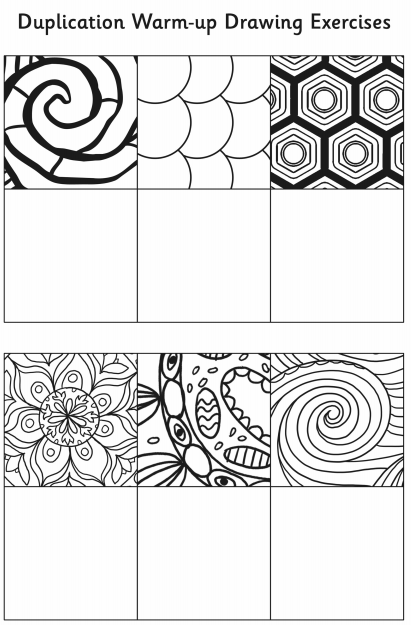 Split a blank piece of A4 paper into 10  boxes then let your pencil run free to create a new technique in each box.  

You could mark make
by using lines, dots,   
circles or various different
patterns  – be creative!

There is a template in 
Assignments, if you wish to use it.
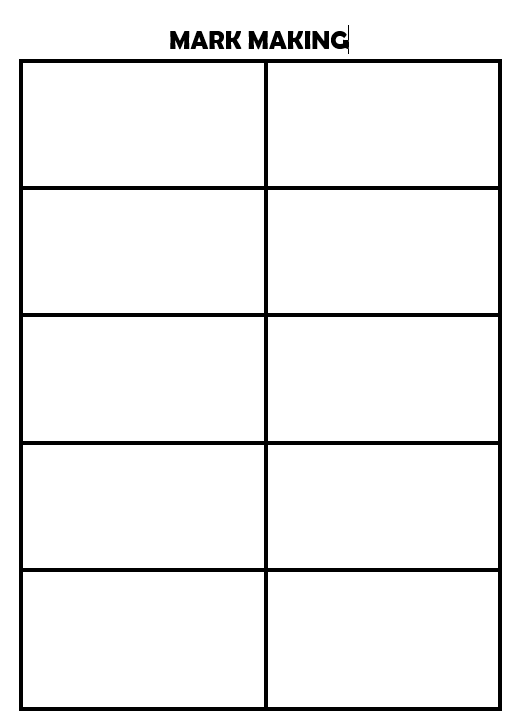